Дизартрические нарушения речи у дошкольников
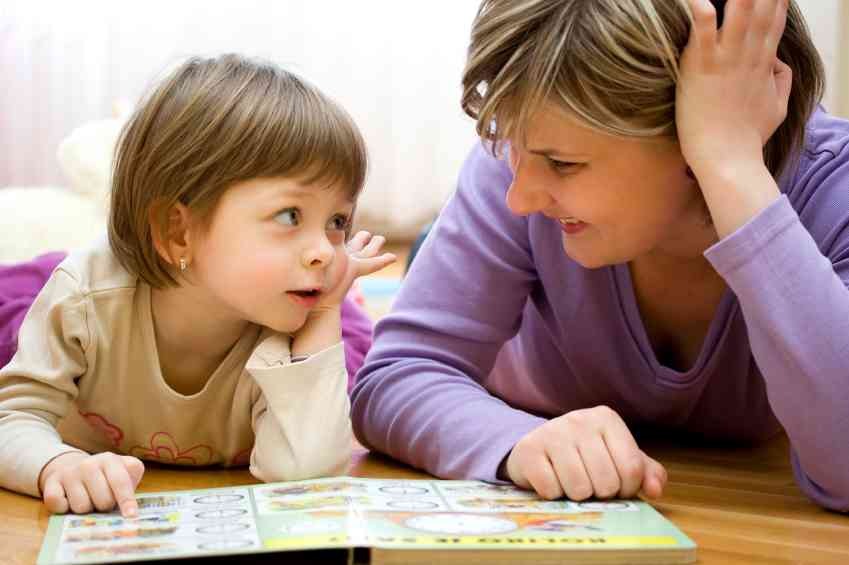 74% новорожденных рождаются физиологически незрелыми, с проблемами здоровья.
До 86% имеют неврологическую патологию (перинатальное поражение центральной нервной системы).
Не более 10% детей дошкольного и 4% детей школьного возраста можно считать абсолютно здоровыми. 
Распространенность патологии и заболеваемость среди детей ежегодно увеличивается на 4-5%.
Перинатальные поражения ЦНС – различные патологические состояния, обусловленные воздействием на плод вредоносных факторов во внутриутробном периоде, во время родов и в ранние сроки после рождения.
В перинатальной патологии ЦНС на первом плане  выступает интранатальная асфиксия и внутричерепная родовая  травма, которые чаще всего поражают нервную систему аномально развивающегося плода.
Раннее поражение мозга почти всегда в дальнейшем проявляется в той или иной степени нарушенным развитием.
 В первую очередь страдает незрелый мозг, дальнейшие темпы его созревания замедляются. Нарушается порядок включения структур мозга по мере их созревания в функциональные системы.
Нарушения развития детей – следствие поражения ЦНС различного генеза. 
Вредные факторы, воздействующие на мозг в период его интенсивного развития, в одних случаях вызывают лишь некоторую задержку становления возрастных функций, а в других к более тяжелым нарушениям
Основные линии развития
Познавательное развитие
Социальноеразвитие
Речевое развитие
Физическое развитие
Задержка доречевого развития:
 Позднее появление голосовых реакций
 Малая активность, звуковое однообразие, фрагментарность, слабая интонационная выразительность (гуления и особенно лепета) 
Задержка речевого развития - более позднее начало речи и/или замедление темпов и качества ее  формирования. 
Медленное расширение активного словаря, более позднее появление фразовой речи, трудности усвоения грамматических категорий.
Дизартрия(речедвигательное расстройство) – 
нарушение произносительной стороны речи, обусловленное недостаточностью иннервации речевого аппарата.
Основными признаками дизартрии являются дефекты звукопроизношения и голоса, сочетающиеся с нарушениями речевой, артикуляционной моторики и речевого дыхания.
Структура дефекта при дизартрии
Нарушение тонуса артикуляционной мускулатуры (мышц лица, языка, губ, мягкого неба) – по типу спастичности, гипотонии и дистонии.

Часто отмечается смешанный вариативный характер нарушений мышечного тонуса, в отдельных артикуляционных мышцах тонус может изменятся по разному.
Гиперсаливация (постоянная или усиливающаяся при определенных условиях).

Нарушение акта приема пищи: 
 жевания (отсутствие или затруднение жевания твердой пищи);
 глотания (поперхивание, захлебывание);
 откусывания от куска, питья из чашки;

Наличие синкинезий

Повышение глоточного (рвотного) рефлекса
Методы логопедического воздействия:

 Дифференцированный логопедический массаж (расслабляющий или стимулирующий).
 Точечный, зондовый, щеточный массаж.
 Пассивная и активная артикуляционная гимнастика.
 Дыхательные и голосовые упражнения.
 Искусственная локальная контрастотермия (сочетание гипо- и гипертермии).
Основная цель логопедической работы при дизартрии – 

улучшение разборчивости речевого высказывания для того, чтобы обеспечить ребенку большее понимание его речи окружающими.
Методы логопедического воздействия при дизартрии:

Дифференцированный логопедический массаж (расслабляющий или стимулирующий).
Зондовый, точечный, мануальный, щеточный массаж.
Пассивная артикуляционная гимнастика.
Активная артикуляционная гимнастика.
Дыхательные и голосовые упражнения.
Искусственная локальная контрастотермия (сочетание гипо- и гипертермии).